Zrak in zdravje
Majda Pohar, dr. med., spec. higiene
Zavod za zdravstveno varstvo Murska Sobota
Onesnažen zrak
eden glavnih 
okoljskih dejavnikov tveganja za zdravje 

 najpomembnejši okoljski javnozdravstveni problem v razvitem svetu
Očitni dokazi: onesnažen zrak je vzrok za        
                        obolevnost in umrljivost

vpliva na 100% populacije, od rojstva do smrti
ni prostovoljna izbira življenjskega sloga

velik del evropske populacije živi v predelih z nezdravo kakovostjo zraka
v nekaterih predeli se stanje ne izboljšuje

ocena SZO: po svetu prezgodaj umre okoli 2 M ljudi vsako leto
Koncentracije onesnaževal v zraku so se v zadnjih 50 letih močno zmanjšale 

Današnje koncentracije: 
    še vedno škodljivi učinki na zdravje ljudi
Škodljivi učinki na zdravje ljudi
vnetja v dihalih
zmanjšanje pljučne funkcije
poslabšanje bolezni (astma, KOPB, srčnožilne bolezni)
povečana umrljivost

motnje ritma
ateroskleroza, visok tlak, krvni strdki
srčni, možganski infarkt

rak
Kako vemo, kar vemo?
Eksperimentalne študije: izpostavljenost pod kontroliranimi pogoji (lab. živali)

Epidemiološke študije
Epidemiološke študije
Na velikem številu ljudi
Kratkotrajne: 
krajše časovno obdobje
spremljajo dnevne variacije onesnaženosti zraka in učinke na zdravje

Dolgotrajne (kohortne) študije: 
spremljajo skupino izpostavljenih ljudi skozi daljše časovno obdobje
Veliki londonski smog (The Great Smog)
December 1952: v Londonu umre več 1000 ljudi

med 5. in 9. decembrom: štiri dni trajajoče obdobje visoke koncentracije smoga, ki je zajel spodnji del doline Temze z Londonom               
vzrok: megla, hud mraz, temperaturni obrat, ki je ujel izpuste SO2 in dima (smoke + fog)

debela plast megle se je pomešala z dimom iz industrijskih in domačih dimnikov

koncentraciji SO2 in dima sta nekajkrat presegli običajne vrednosti (več 1000 µg/m3), 
   onesnaženje je trajalo več dni
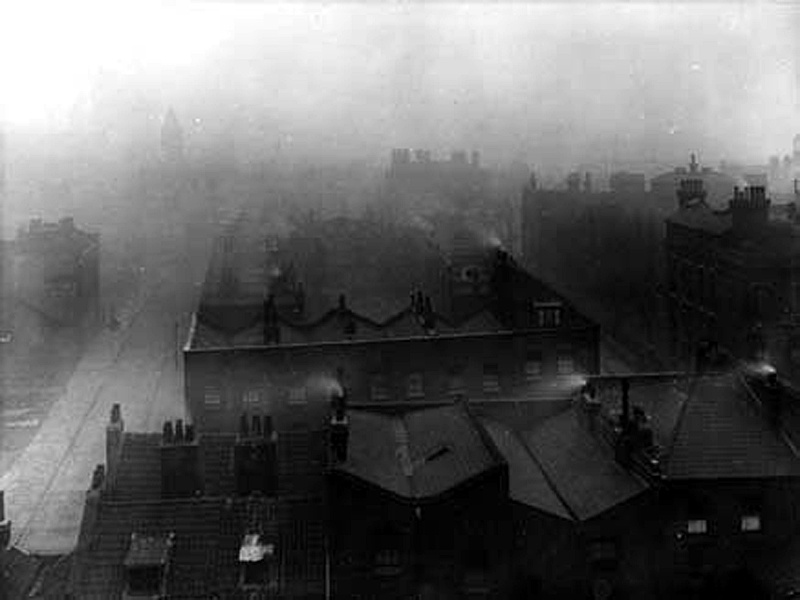 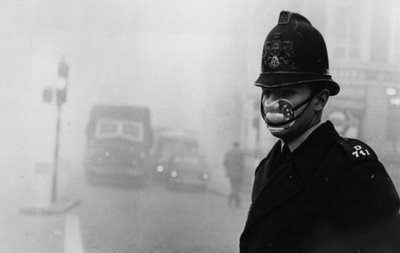 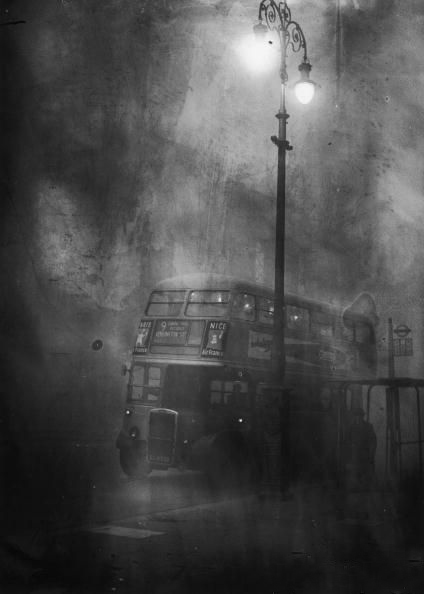 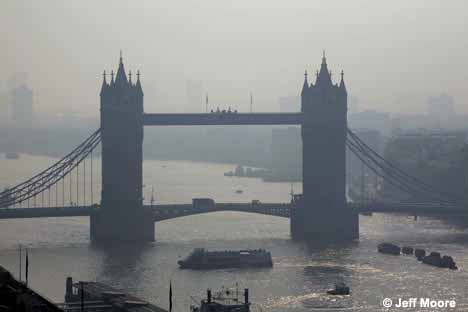 V petih dneh: umrlo preko 4.000 ljudi več, kot običajno v tem času leta (3 x več od pričakovanega)
Večina od njih: ljudje, ki so imeli že predhodno bolezni dihal in stari ljudje

Smrtnost povečana še nekaj naslednjih mesecev: dodatno 8.000 (ne samo kritično bolni!)
Davek Velikega smoga
Onesnaženje, za katerega so mnogi mislili, da je le del običajnega življenja mesta, 
                  je pomorilo 12.000 ljudi

šokiralo svet
vzpodbudilo okoljsko gibanje

1956 in 1968: britanski parlament izdal 2 dokumenta  (Clean Air Acts), s katerima se je pričel tudi postopek prenehanja kurjenja premoga.
Razmere danes
močno spremenile in močno izboljšale, stanje ni več primerljivo s takratnim

nekaj časa celo prevladalo mišljenje, da škodljivih učinkov na zdravje ne pričakujemo več

v naslednjih desetletjih se je izkazalo, da je onesnažen zrak še vedno eden glavnih okoljskih dejavnikov tveganja za zdravje in najpomembnejši okoljski javnozdravstveni problem v razvitem svetu
V ospredje so prišli drugi dejavniki onesnaženosti

 fotokemična onesnaženost - visoke koncentracije ozona v vročih sončnih dneh - ne le v velikih mestih kot so LA in Mexico City ampak tudi v Evropi
prašni delci v zraku z drugačno razporeditvijo velikosti in sestave ter toksičnostjo

 ozon, dušikov dioksid in prašni delci, benzen
Ozon, dušikov dioksid, prašni delci
Ozon 
v troposferi: fotokemične reakcije izpušnih plinov vozil in industrije
izpuhi motornih vozil, industrijske emisije, hlapi goriv in topil, predstavljajo glavne vire dušikovih oksidov (NOX) in hlapnih organskih spojin, ki so predhodniki ozona
Predhodniki: Nox, CO, metan, drugi ogljikovodiki 
močan oksidant


NOx
fosilna goriva iz stacionarnih virov in prometa
po reakciji z atmosferskimi oksidanti (ozon) → NO2.
Prašni delci
mešanica trdnih in tekočih delcev, suspendiranih v zraku
velikosti od nekaj nm do 10µm

PM10: prodrejo v zgornja in spodnja dihala
PM2,5: prodrejo v pljuča, v področje izmenjave plinov
najmanjši: manjši od 0,1 µm - ultrafini – ne povzročajo vnetja v pljučih, prodrejo v cirkulacijo, v celoten organizem

vezane: toksične kovine, ogljikovodiki…
APHEA 1 in 2 (Air Pollution and Health: European Aproach)
Evropa:  43 M ljudi, 29 evropskih mestih, 5 let:

kratkoročni učinki na zdravje 
dnevni podatki: 
   koncentracije onesnaževal – število nujnih sprejemov v bolnišnice
APHEIS cities:
Atene
Dablin
Krakov
Bukarešta
Budimpešta
Ljubljana, Celje
London
Pariz, Bordo, Lille, Lyon, Marseille, Strasbourg, Toulouse, Rouen, Le Havre 
Rim
Barcelona, Bilbao, Madrid, Sevilla, Valencia
Štokholm, Gothenburg
Tel-Aviv
Razlogi za sprejeme v bolnišnice:
astma in KOPB pri ljudeh nad 65 let
srčnožilne bolezni
povečana dnevna umrljivost


Istočasno podobni rezultati tudi v ZDA.
MONICA (Multinational MONItoring of determinants in CArdiovascular disease)
WHO mednarodna študija, 15 M ljudi, nad 10 let: spremljali determinante srčnožilnih bolezni

v Nemčiji epizoda onesnaženega zraka: v tem času ugotovili povečano viskoznost krvi, frekvenco srca, konc. CRP - povečano tveganje za srčnožilne dogodke
Boston: 
NO2 in PM2,5 - povezana z življenje ogrožujočo srčno aritmijo
 
Atlanta: Olimpijske igre 2000: 
ugotovili zmanjšanje števila obiskov in sprejemov v bolnišnice zaradi akutnih poslabšanj astme –
   zmanjšana onesnaženost zraka zaradi ukrepov v prometu
Švicarske raziskave
serija švicarskih študij: 
čeprav je Švica majhna dežela, so razlike v izpostavljenosti zaradi reliefa velike
Avstrija, Francija, Švica: 75 M ljudi: 
ocena: 40.000 smrti na leto pripisujejo onesnaženemu zraku, vsaj polovica zaradi prometa
Podobno tudi število sprejemov v bolnišnice zaradi pljučnih in srčnožilnih bolezni

PM10, NO2 in SO2 - zmanjšanje pljučne funkcije     
                                   bronhitis
tudi otroci
povezava je bila vidna že pri koncentracijah PM10 med 10 in 33 µm/m3, kar je nižje, kot v veliko evropskih mestih
Prašni delci
učinek na srce in ožilje večji, kot na dihala

povečano tveganje za obolevnost in umrljivost

motnje ritma, ateroskleroza, krvni tlak, krvni strdki, infarkt, upad pljučne funkcije, rak
Kdo je najbolj ogrožen?
1. Ljudje z že obstoječimi boleznimi dihal in srca:

astma, KOPB - kronični bronhitis, emfizem, pljučni rak

angina pektoris, predhodni srčni infarkt, popuščanje srca, motnje srčnega ritma

diabetiki - imajo pogosto sočasno bolezni srca in ožilja
Ljudje z boleznimi dihal in srca
Večja pogostost in teža simptomov, večja potreba po zdravilih:

poslabšanje kašlja, težko dihanje, zasoplost

težka sapa, otekanje nog v stopalih in gležnjih

poslabšanje motenj srčnega ritma, vrtoglavice

poslabšanje bolečine v prsnem košu ali rami
Kdo je najbolj ogrožen?
2. Majhni otroci:
glede na telesno maso vdihnejo večji volumen zraka kot odrasli
imajo intenzivnejši metabolizem
mlad, nezrel sistem obrambe
vse to jih naredi bolj občutljive
Kdo je najbolj ogrožen?
3. Starejši ljudje:
generalno šibkejša pljuča, srce in obrambni sistem
nediagnosticirana bolezenska stanja pljuč in srca: 
nekateri ljudje se ne zavedajo, da imajo pljučno ali srčno obolenje: bolečina, tiščanje v prsih, prekomerno potenje, težje dihanje že brez naprezanja, trdovraten kašelj, kratka sapa
Kdo je najbolj ogrožen?
4. Ljudje, ki so fizično aktivni na prostem:
poklicno intenzivno fizično delo, športniki - dihajo globlje in hitreje, zato več onesnaženja v pljuča.
Ključno vprašanje
Ali obstajajo mejne koncentracije, 
pod katerimi onesnaženost zraka 
nima vpliva na zdravje ljudi?
povezava med koncentracijo prašnih delcev in povečanim tveganjem za umrljivost, je linearna –

kakršnokoli zmanjšanje delcev v zraku: 
pomembno izboljšanje za zdravje prebivalcev